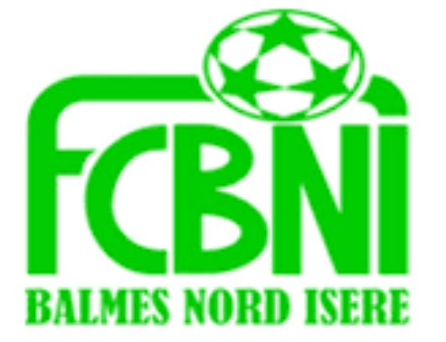 POUR LA PROCHAINE SAISON LE FC BALMES NORD ISERE SERA DOTE D’UN NOUVEAU TERRAIN SYNTHETIQUE !NOUS RECHERCHONS POUR LA SAISON 2021-22 DES JOUEURS NES ENTRE 2002 ET 2004 POUR NOTRE EQUIPE U20 ! Merci de contacter Fred GATTOau 06 28 51 37 45Site : www.fcbni.fr